QFL- 0343 – Reatividade de compostos orgânicos II e Biomoléculas
3. Outras Reações
Prof. Dr. Daniel Nopper Silva Rodrigues
dannopper@usp.br
Tópicos da Aula
A) Aromáticos.
		a) SEAr.
			- Complexo π.
			- Complexo σ.
		b) SNAR.
			- Sais de Diazônio.
			- Benzino.
2
Compostos Aromáticos
SEAR
O mecanismo ocorre sempre em duas etapas, a entrada do eletrófilo e a saída do próton adjacente.	













Íon arênio
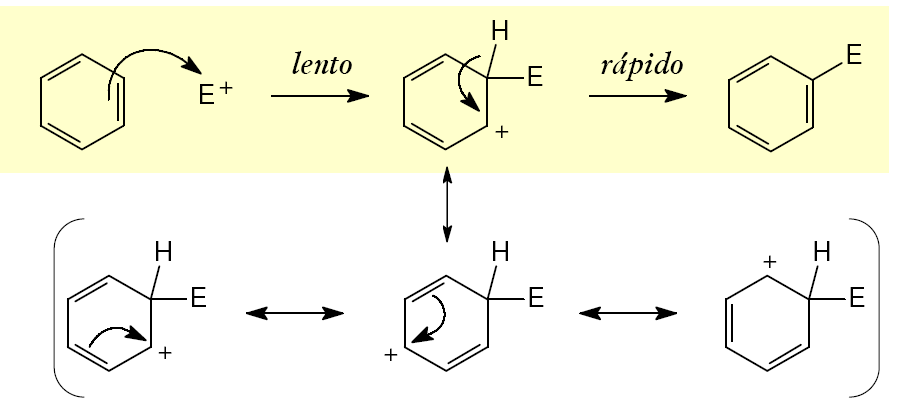 3
Compostos Aromáticos
SEAR
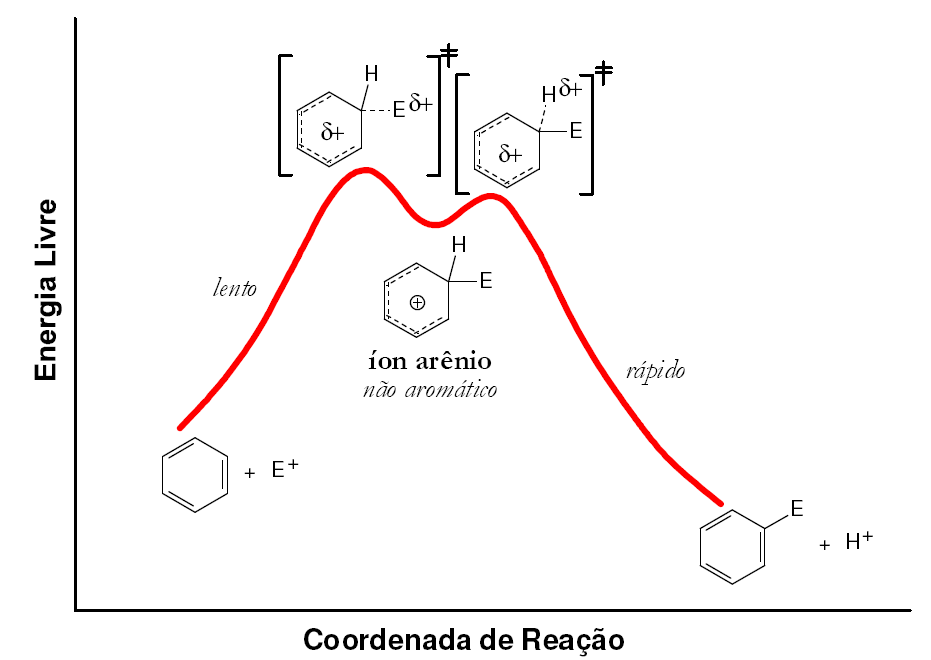 4
Compostos Aromáticos
SEAR
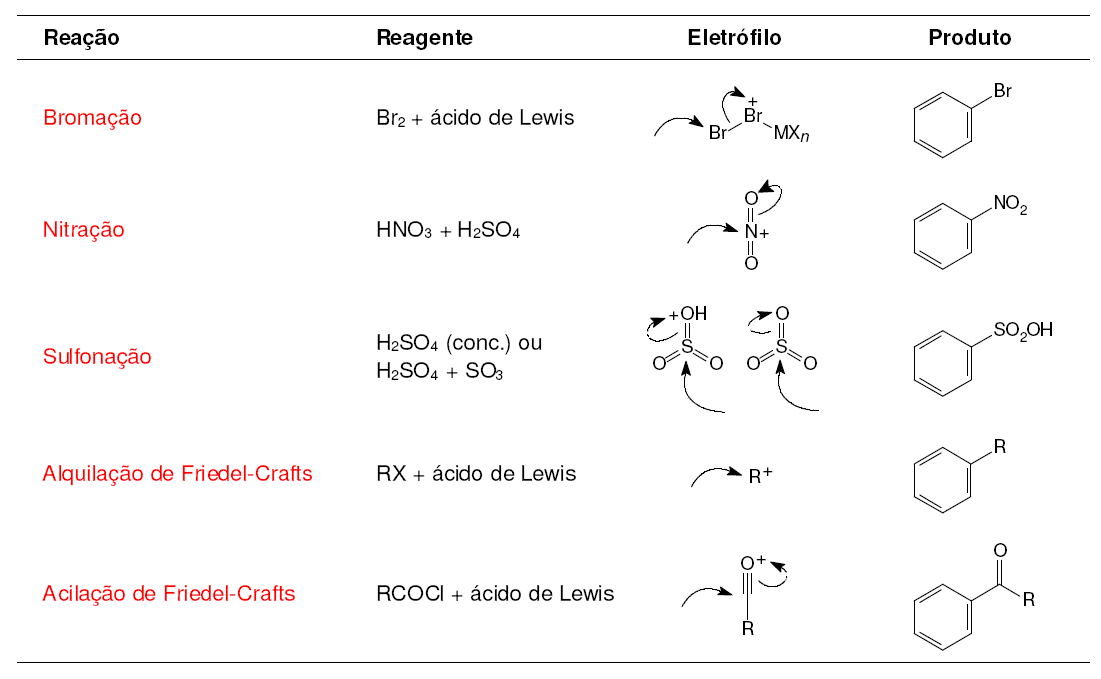 5
Compostos Aromáticos
Complexo π
Antes do eletrófilo formar uma nova ligação com o carbono, há a formação de um complexo entre o eletrófilo e a núvem π do anel aromático.
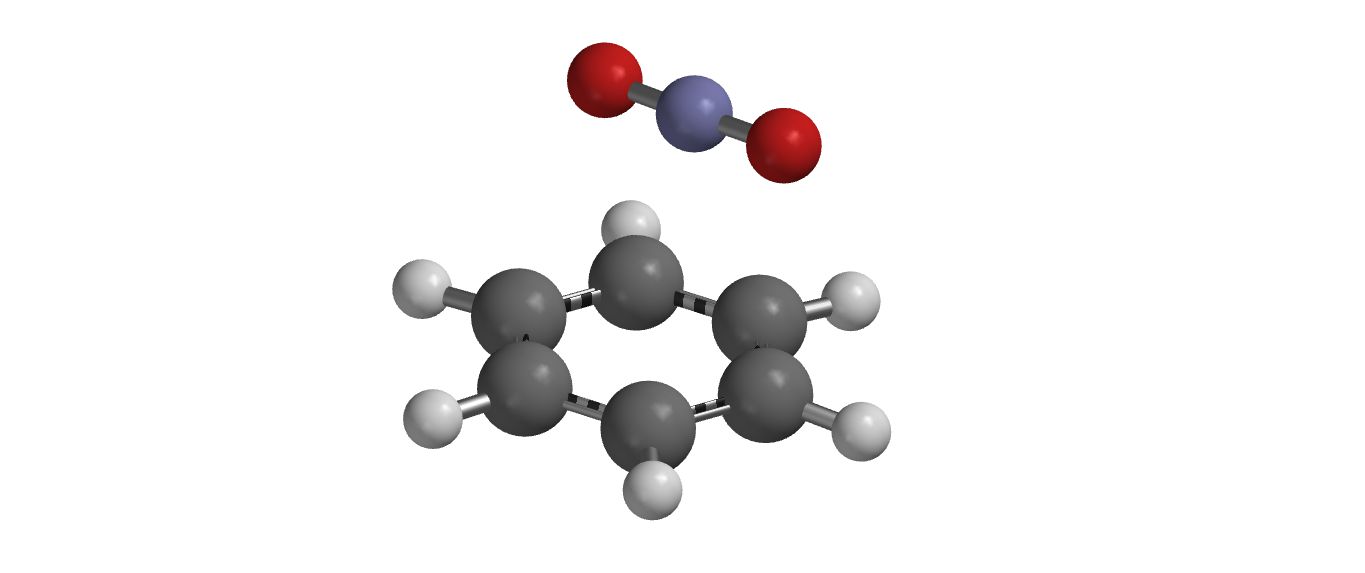 6
Compostos Aromáticos
Complexo π
É o intermediário conhecido como arênio.
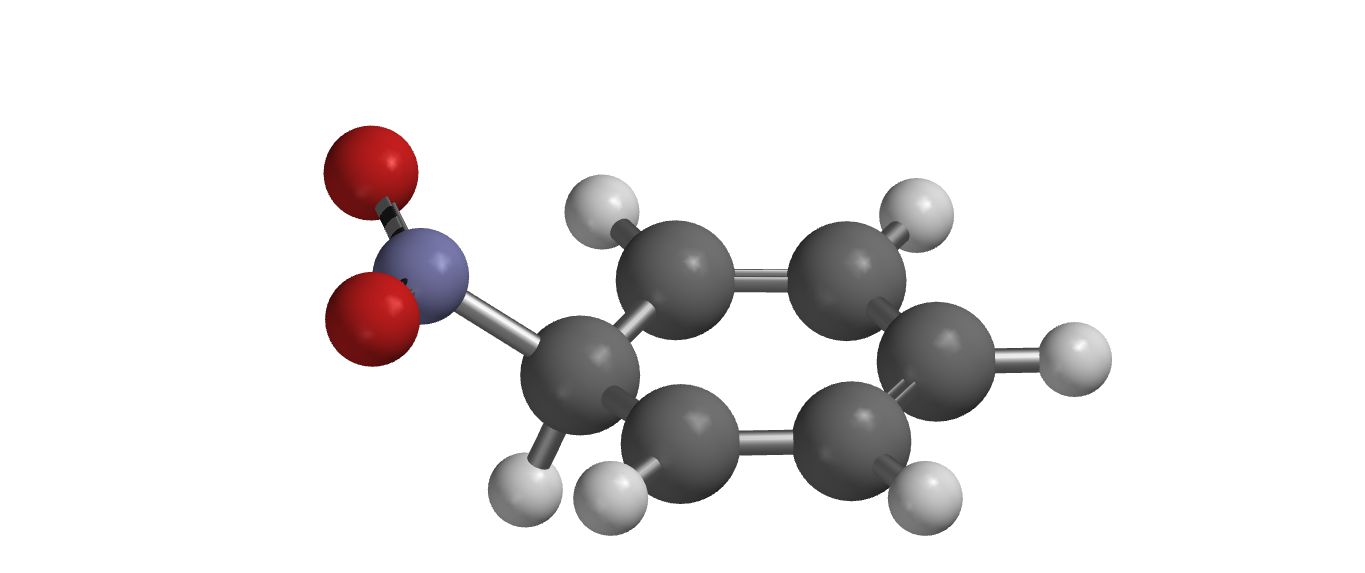 7
Compostos Aromáticos
SEAR
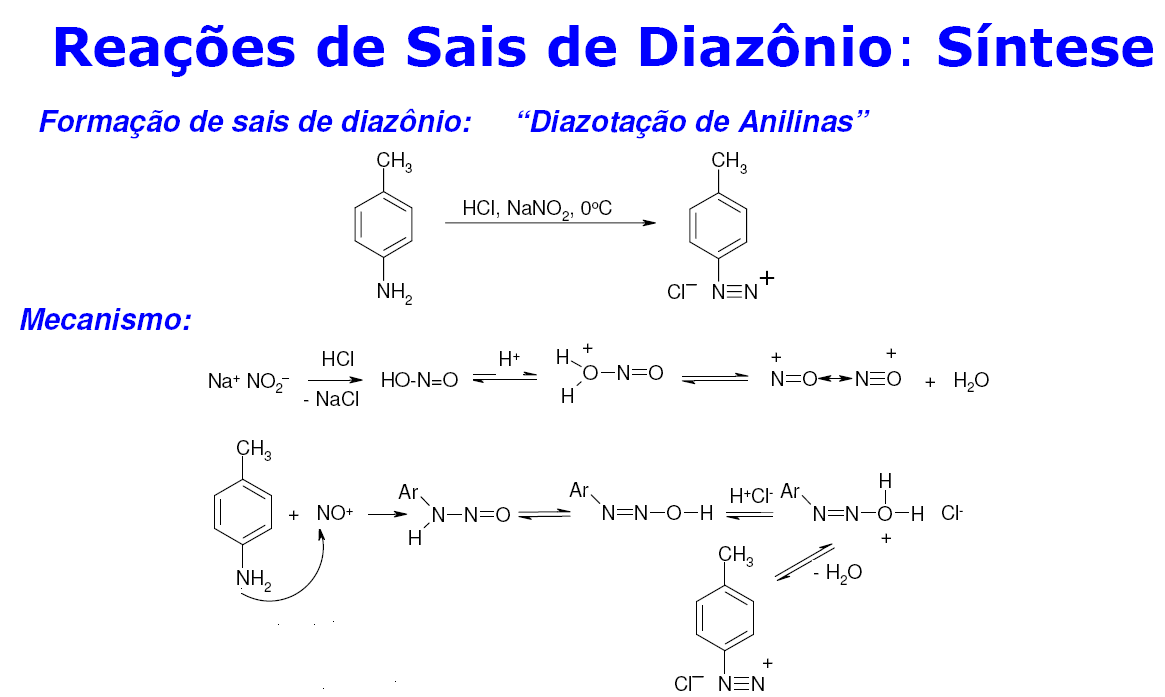 8
Compostos Aromáticos
SEAR
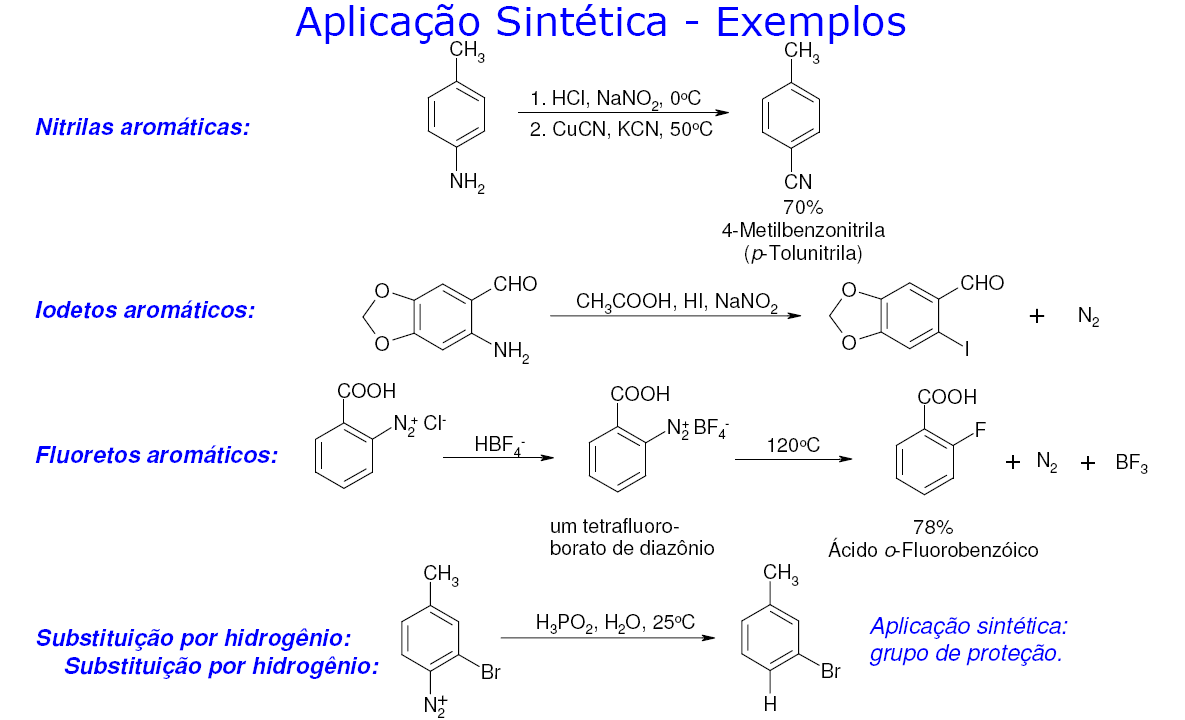 9
Compostos Aromáticos
SEAR
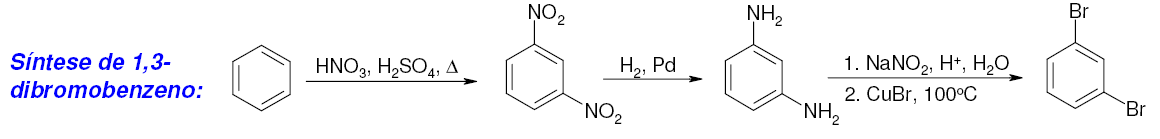 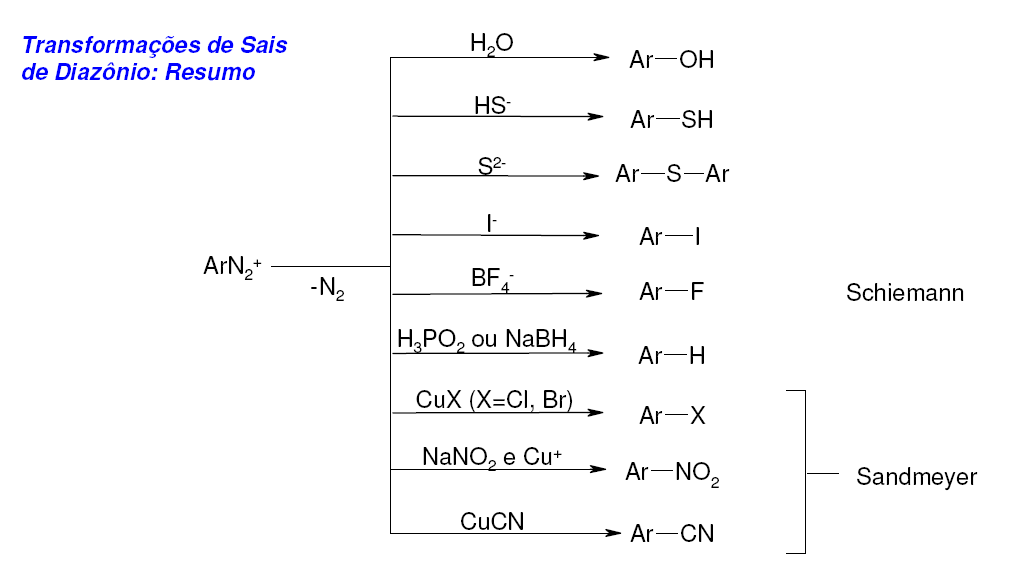 10
Compostos Aromáticos
Benzino
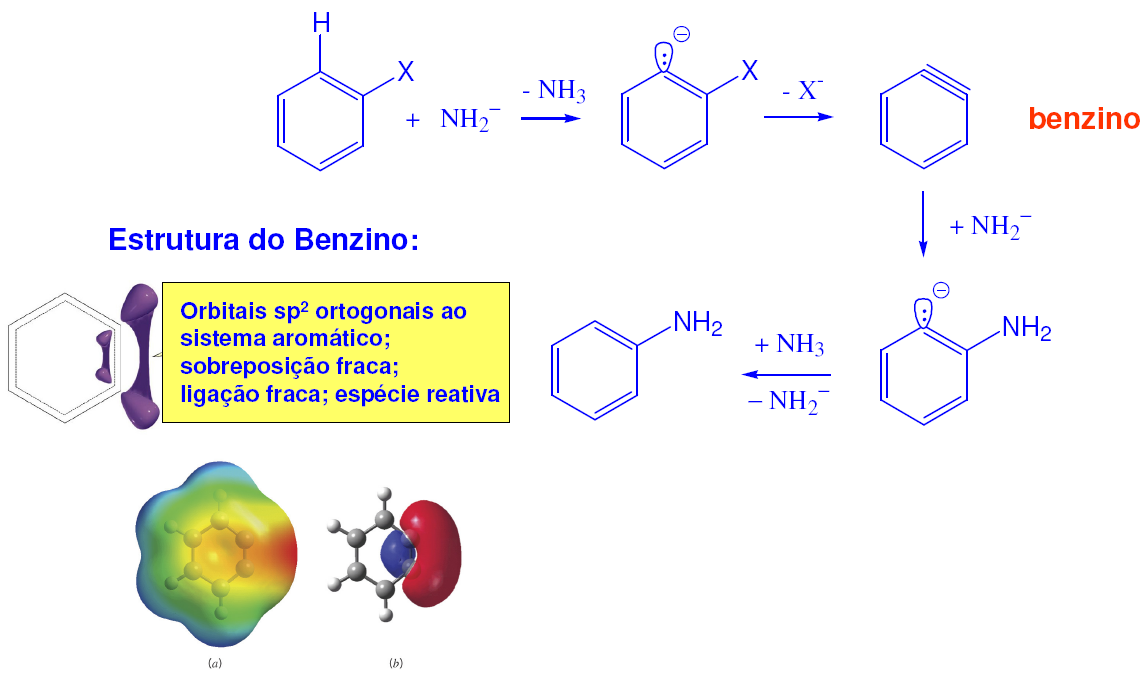 11
Compostos Aromáticos
Benzino
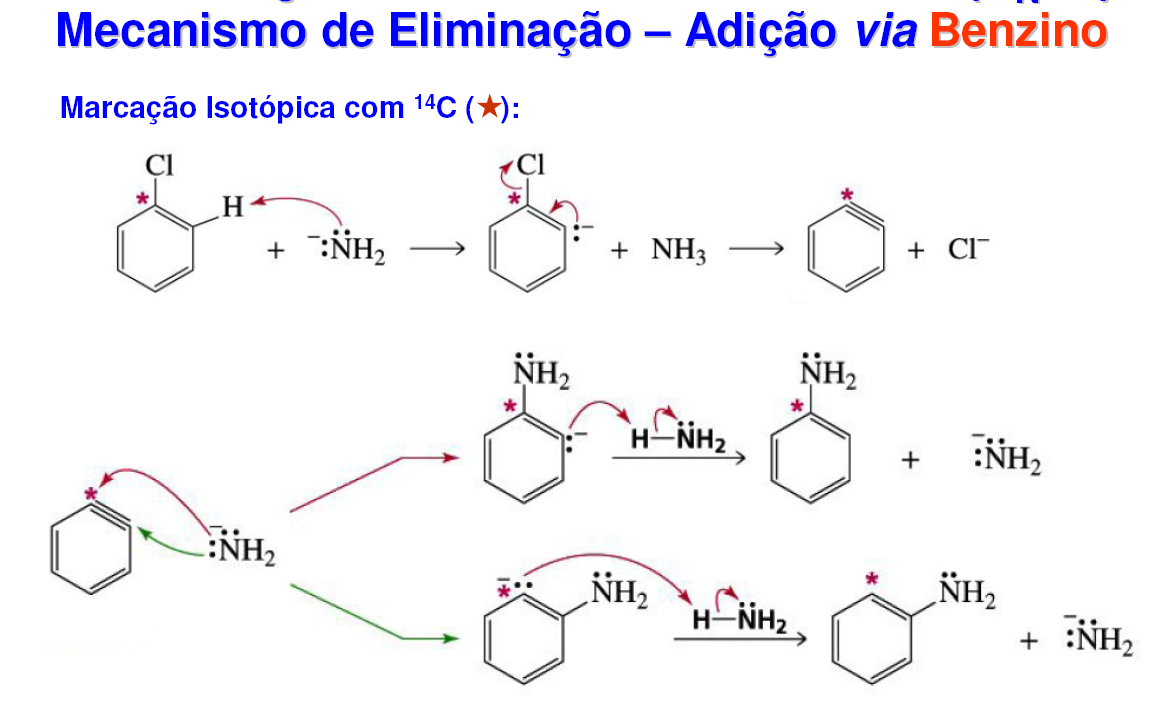 12